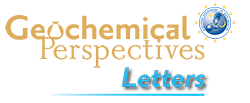 Deng et al.
Bridging the depleted MORB mantle and the continental crust using titanium isotopes
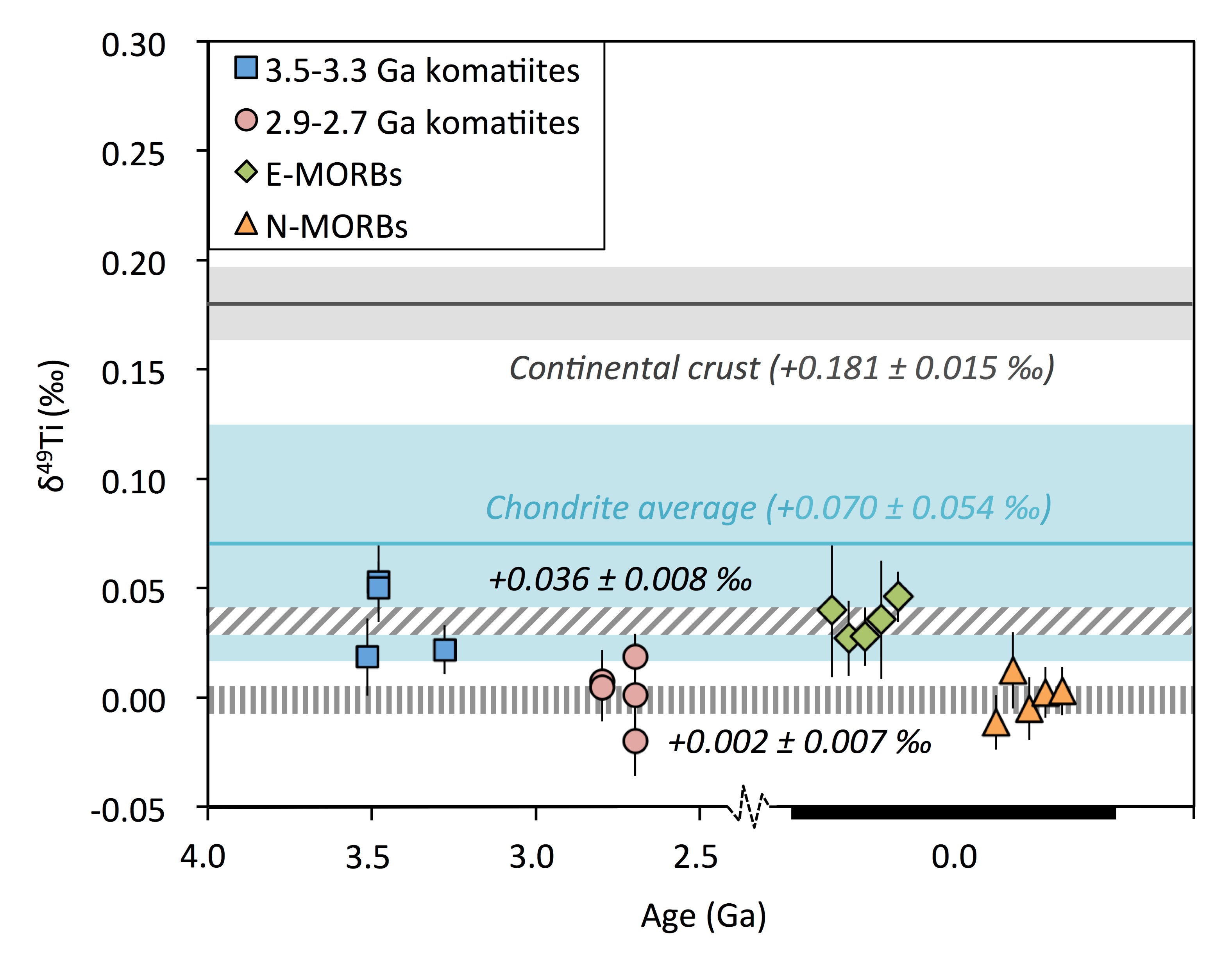 Figure 2 The change of δ49Ti values with time for the komatiite and MORB samples. The average δ49Ti values for the depleted and primitive groups are indicated. Also shown are the average of 12 chondrite groups with 2 sd uncertainty from Deng et al. (2018) and the continental crust value inferred from shale data from Greber et al. (2017b).
© 2018 The Authors
Published by the European Association of Geochemistry
under Creative Commons License CC BY-NC-ND.
Deng et al. (2018) Geochem. Persp. Let. 9, 11-15 | doi: 10.7185/geochemlet.1831